Καλωσήρθατε
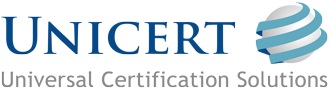 Σας καλωσορίζουμε στο Φορέα Πιστοποίησης Ανθρώπινου Δυναμικού UNIVERSAL CERTIFICATION SOLUTIONS – UNICERT. Εδώ μπορείτε να μάθετε περισσότερες λεπτομέρειες για το φορέα μας και τις δραστηριότητές του, να βρείτε χρήσιμα εργαλεία για ενδιαφερόμενους ή νέους συνεργάτες και να επικοινωνήσετε μαζί μας για κάθε θέμα.
Η UNIVERSAL CERTIFICATION SOLUTIONS – UNICERT είναι ένας νεοσύστατος, σύγχρονος φορέας πιστοποίησης, υπό έγκριση από τον Ε.Ο.Π.Π.Ε.Π., πιστοποιημένος κατά ISO 9001:2008, που δημιουργήθηκε από έμπειρους επαγγελματίες του χώρου της εκπαίδευσης και της πιστοποίησης, με σκοπό να καλύψει πλήρως τις απαιτήσεις που διαμορφώνονται από τις συνθήκες του σήμερα και τις προκλήσεις του αύριο.
ΟΙ ΠΙΣΤΟΠΟΙΗΣΕΙΣ ΠΟΥ ΠΑΡΕΧΟΥΜΕ
UNIVERSAL KIDS – Το παιδικό πρόγραμμα 
UNICERT PRIMARY CERTIFICATE – Πιστοποιητικό Βασικών Δεξιοτήτων Η/Υ
UNICERT ADVANCED CERTIFICATE – Πιστοποιητικό Προηγμένων Δεξιοτήτων Η/Υ
UNICERT IT SKILLS CERTIFICATE – Πιστοποιητικό Γνώσεων Εξειδικευμένων Δεξιοτήτων Η/Υ
UNICERT PROFESSIONAL CERTIFICATE – Πιστοποιητικό Γνώσεων Επαγγελματικών Δεξιοτήτων
Ενδεικτικά Πεδία Πιστοποίησης
Το πιστοποιητικό Γνώσεων Επαγγελματικών Δεξιοτήτων της UNICERT αφορά άτομα που είτε εργάζονται ή αναζητούν εργασία σε εξειδικευμένους επαγγελματικούς και τεχνικούς τομείς. Περιλαμβάνει δεξιότητες που εμπεριέχουν θέματα όπως η Διοίκηση Επιχειρήσεων, οι Πωλήσεις, το Marketing, η Εξυπηρέτηση Πελατών, διάφορους Τεχνικούς Τομείς και πολλά άλλα.
Ενδεικτικά Πεδία Πιστοποίησης2
Αγροτικός Τομέας
Οικονομία και Διοίκηση
Οργάνωση Γραφείου μέσω Η/Υ
Εξυπηρέτηση πελατών
Παιδαγωγικά 
Τουρισμός
Πράσινος Τομέας
Τεχνικός Τομέας
ΠΡΟΪΟΝΤΑ ΠΙΣΤΟΠΟΙΗΣΗΣ
C1	UNIVERSAL KIDS	Είναι σχεδιασμένο ειδικά για την εισαγωγή των παιδιών ηλικίας 6-12 ετών στις βασικές αρχές της πληροφορικής, ένα ανεκτίμητο εργαλείο για τον εκπαιδευτικό και μια ήπια εισαγωγή στην διαδικασία εξετάσεων.
C2	UNICERT PRIMARY	Πιστοποιεί τις γνώσεις ενός μέσου χρήστη, ο οποίος μπορεί να χειρίζεται ικανοποιητικά τις βασικές εφαρμογές γραφείου, ώστε να είναι αποτελεσματικός τόσο στην εργασία όσο και την εκπαίδευση, αλλά και την προσωπική του χρήση.
C3	UNICERT ADVANCED	Αποτελεί ένα ακόμα ισχυρό εφόδιο για το βιογραφικό κάθε εργαζόμενου ή καθενός που αναζητά εργασία, τόσο στον ιδιωτικό όσο και στον Δημόσιο τομέα, και ένα πολύτιμο εργαλείο για τον φοιτητή, τον μαθητή αλλά και τον επαγγελματία
Προϊόντα Πιστοποίησης2
C4	UNICERT IT SKILLS CERTIFICATE	Το πιστοποιητικό Γνώσεων Εξειδικευμένων Δεξιοτήτων Η/Υ που αφορά προγράμματα και εργαλεία Η/Υ που κάθε μέρα γίνονται όλο και πιο απαραίτητα για τον καθένα μας.
C5	UNICERT PROFESSIONAL CERTIFICATE		Αφορά άτομα που είτε εργάζονται ή αναζητούν εργασία σε εξειδικευμένους επαγγελματικούς και τεχνικούς τομείς. Περιλαμβάνει δεξιότητες που εμπεριέχουν θέματα όπως η Διοίκηση Επιχειρήσεων, οι Πωλήσεις, το Marketing, η Εξυπηρέτηση Πελατών, διάφορους Τεχνικούς Τομείς και πολλά άλλα.
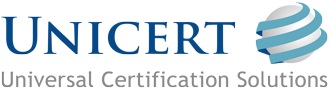 ΠΙΣΤΟΠΟΙΗΤΙΚΑ ΠΛΗΡΟΦΟΡΙΚΗΣ